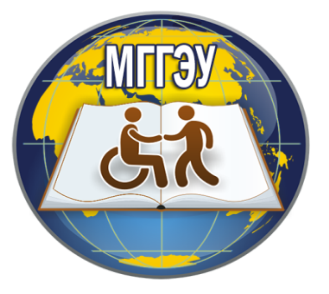 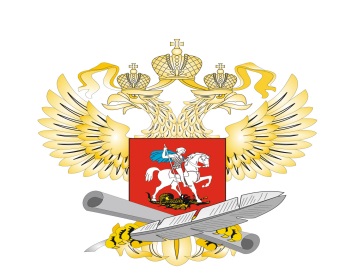 СУБЪЕКТНОСТЬ КАК ФАКТОР УСПЕШНОЙ ПРОФОРИЕНТАЦИИ ОБУЧАЮЩИХСЯ С ИНВАЛИДНОСТЬЮ И ОВЗ В ИНКЛЮЗИВНОЙ ОБРАЗОВАТЕЛЬНОЙ СРЕДЕ
Докладчик: 
Цыганкова Мария Николаевна, 
кандидат психологических наук
Организаторы:
Министерство образования
 и науки Российской Федерации 
ФГБОУИ ВО «Московский государственный 
социально-экономический университет»

Москва 2017
СУБЪЕКТНОСТЬ(определение понятия)
интегративная характеристики  личности, отражающая способность к самодетерминации и к детерминации своего профессионального развития в частности
Основы изучения субъектности  в философии и психологии
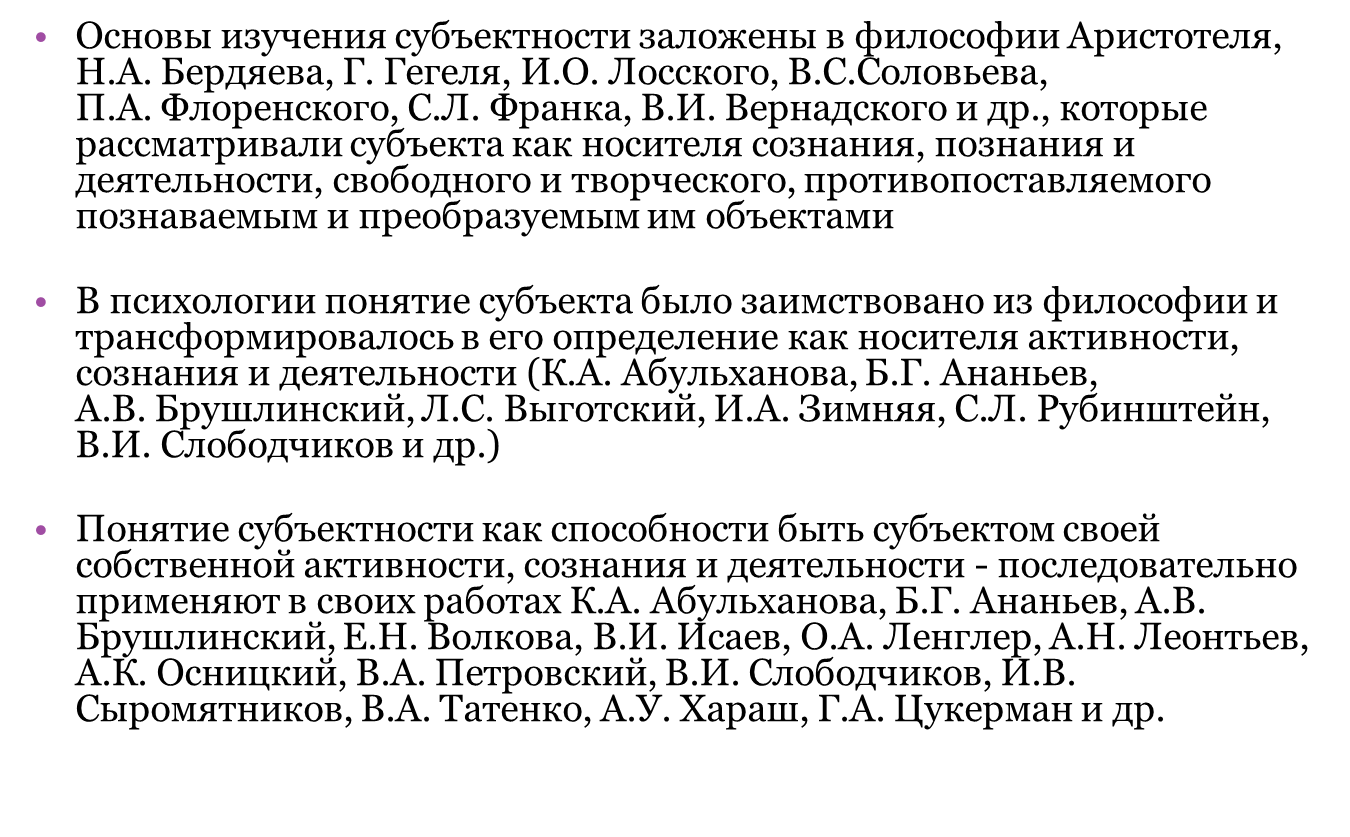 Характеристики субъектности
Факторная структура субъектности
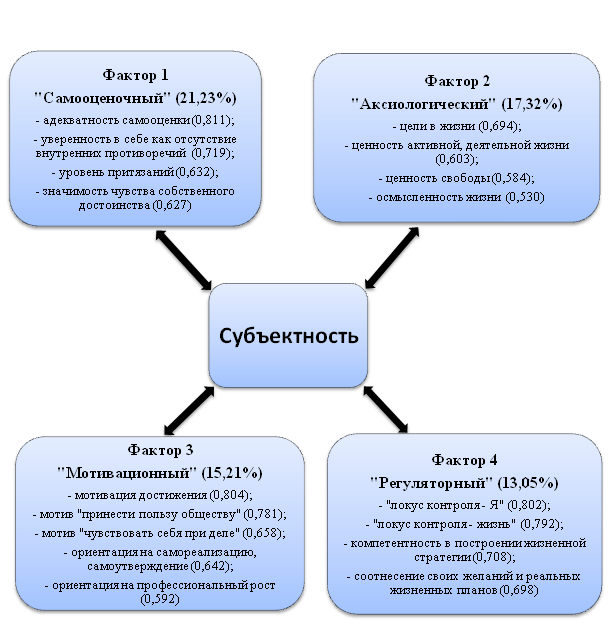 Современная парадигма профориентации
Исходя из особенностей современной парадигмы, можно сделать вывод:
основополагающей задачей профориентации должно быть 
формирование субъектности.
Ведущие представители современной парадигмы профориентации
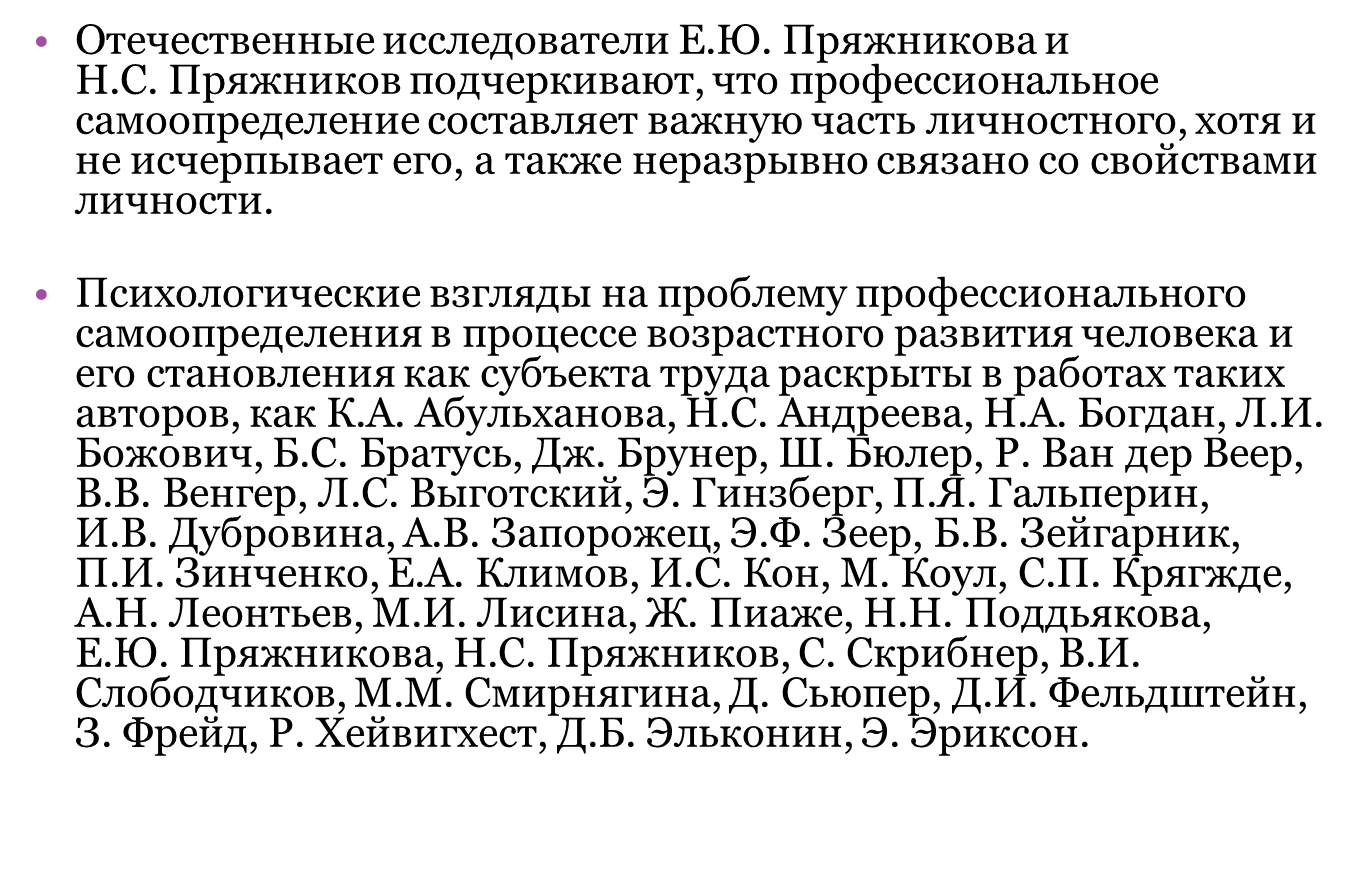 Компоненты профессионального самоопределения
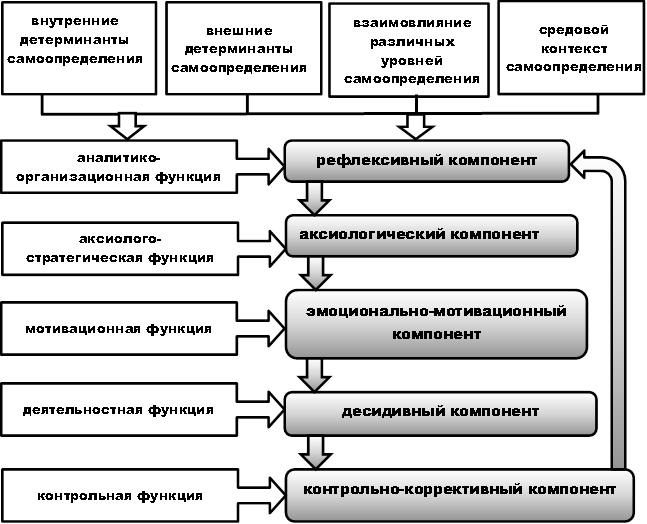 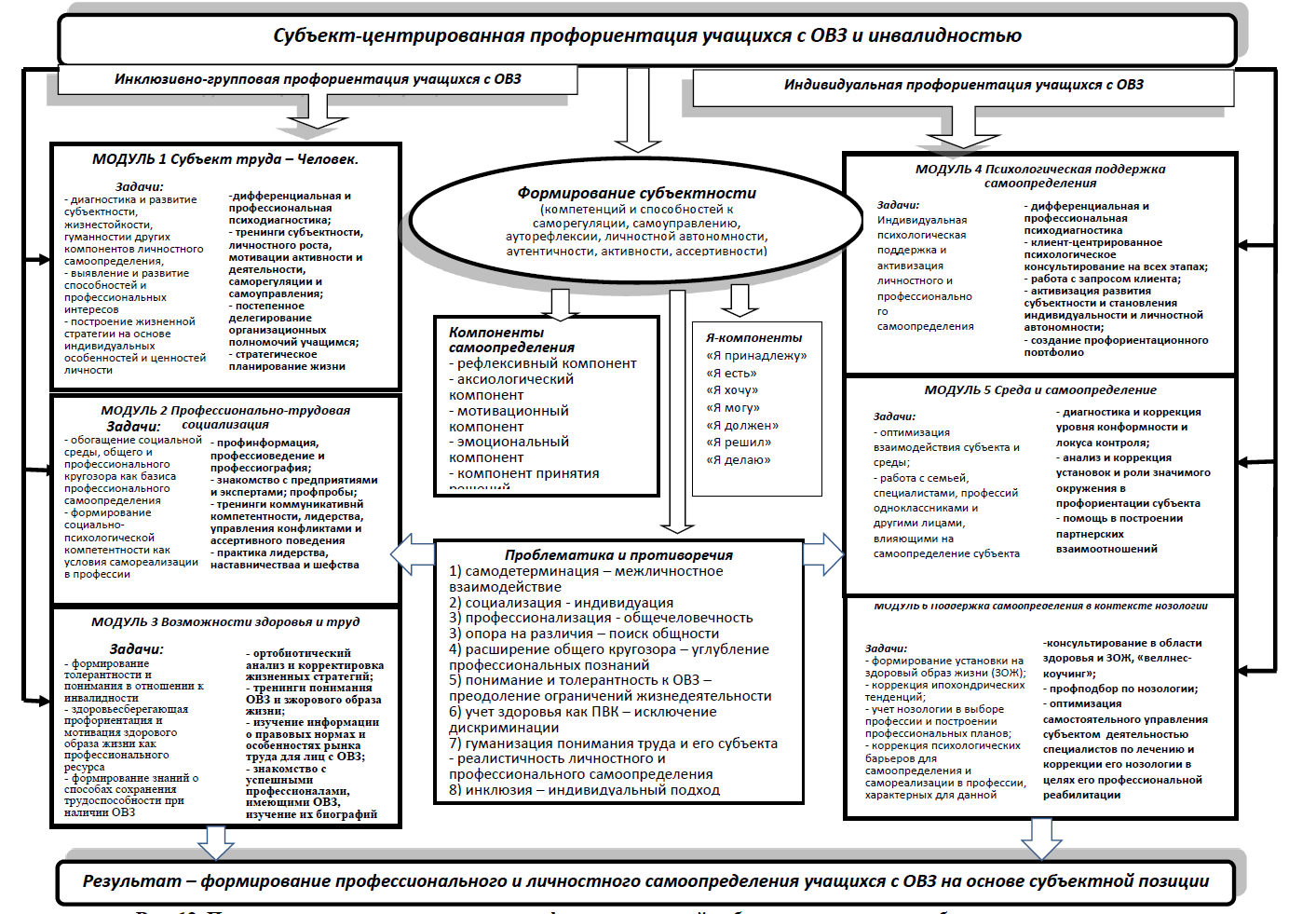 Инклюзивная профориентация
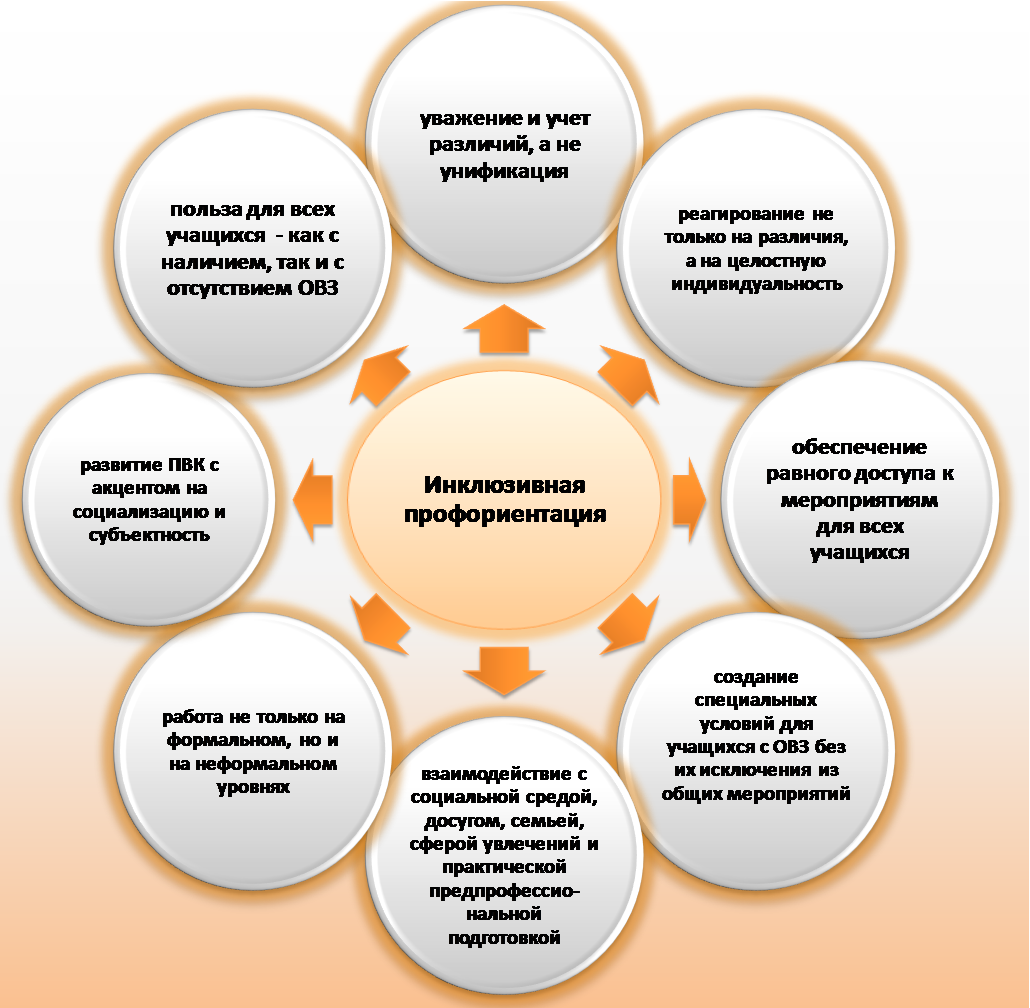 Модель формирования субъектности как условия профориентации обучающихся с ОВЗ
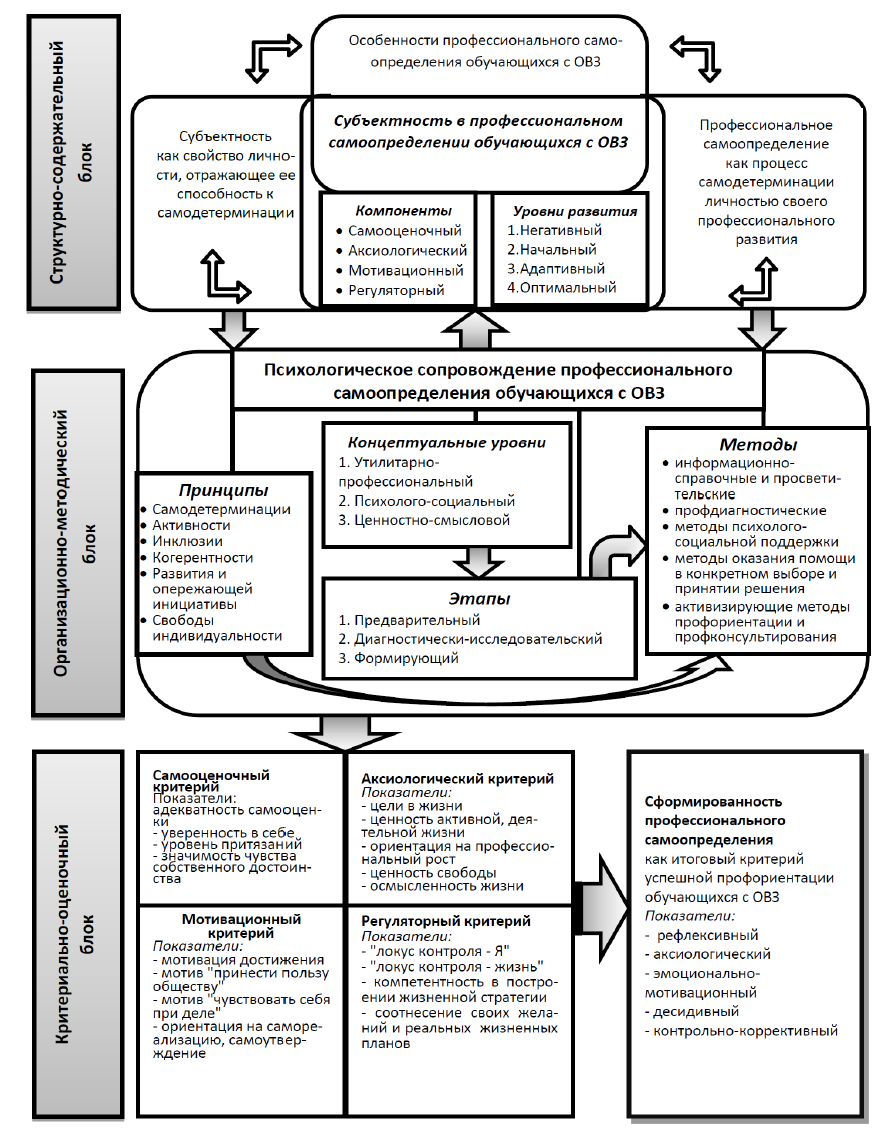 Модель формирования субъектности как условия профориентации обучающихся с ОВЗ: структурно-содержательный блок
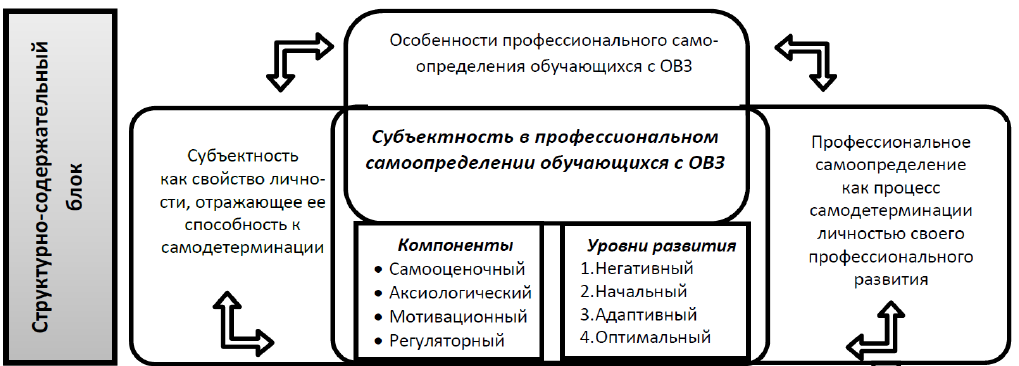 Модель формирования субъектности как условия профориентации обучающихся с ОВЗ: организационно-методический блок
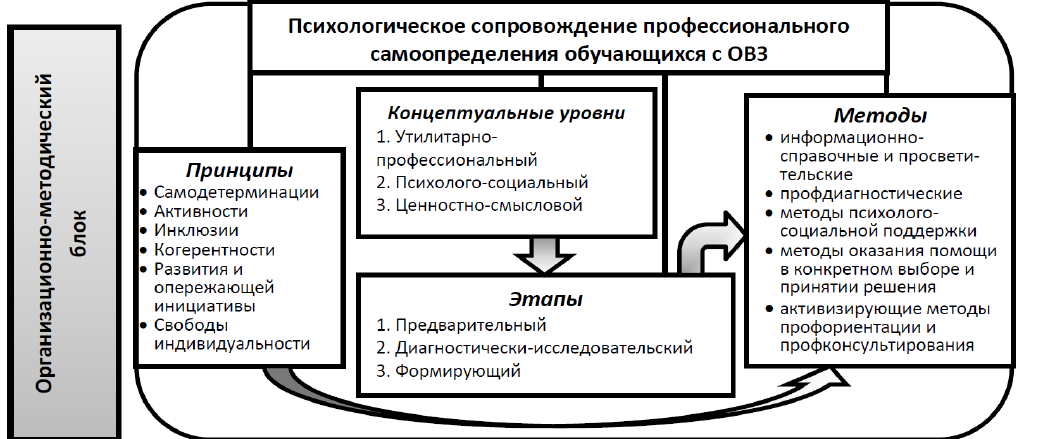 Модель формирования субъектности как условия профориентации обучающихся с ОВЗ: критериально-оценочный блок
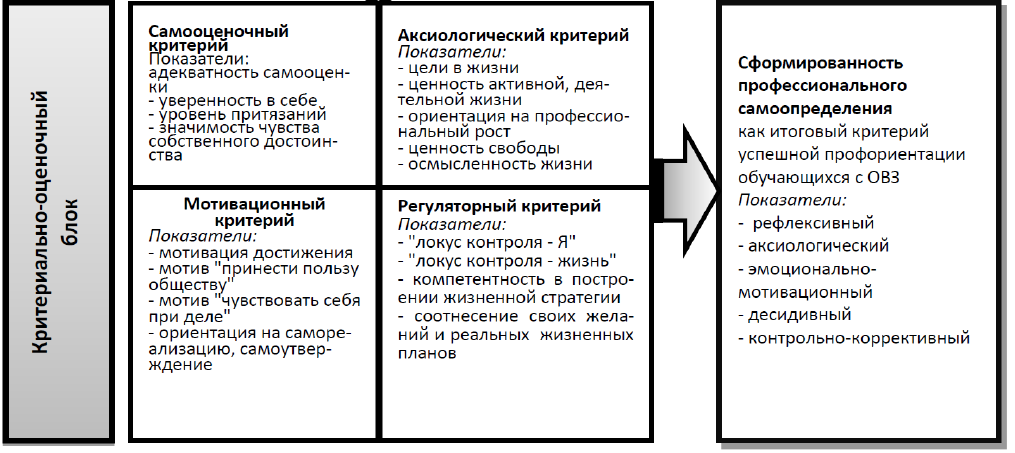 Список литературы
Бонкало Т.И. Методические рекомендации по подготовке и организации профессионального ориентирования обучающихся с  инвалидностью и ОВЗ в инклюзивных школах / Т.И. Бонкало, В.В. Пчелинова, Н.И. Никитина, М.Н. Цыганкова / под ред. Т.И. Бонкало. – М.: Издательство РГСУ, 2015. – 326 с.

Бонкало Т.И., Цыганкова М.Н. Актуализация личностного и профессионального самоопределения  обучающихся с ОВЗ в условиях инклюзивного образования: монография. – М.: Издательство РГСУ, 2015. – 215 с.

Бонкало Т.И., Цыганкова М.Н. Профессиональное ориентирование школьников с ограниченными возможностями здоровья в условиях инклюзивного образования: учебное пособие. – М.: Издательство РГСУ, 2015. – 178 с. 

Бут Т., Эйнскоу М. Показатели инклюзии. Практическое пособие. [Электронный ресурс]: РООИ «Перспектива», 2013. Режим доступа: http://perspektiva-inva.ru/userfiles/education/publication/pokazateli-incliuzii.pdf (дата обращения: 23.07.2015).

Инклюзивное образование в России. [Электронный ресурс]: РООИ "Перспектива" Год выпуска: 2011. 84 с. Режим доступа: http://perspektiva-inva.ru/userfiles/education/publication/incliuzivnoe-obrazovanie-v-rossii.pdf (дата обращения: 23.07.2015).

Петрова Е.А., Пчелинова В.В., Козьяков Р.В. Специфика профессионального консультирования учащихся в инклюзивной общеобразовательной среде // Ученые записки Российского государственного социального университета. 2016. Т. 15. № 4 (137). С. 22-33.	

Цыганкова М.Н. Формирование субъектности как условие профориентации обучающихся с ограниченными возможностями здоровья: диссертация ... кандидата психологических наук. Москва, 2016. - 275 с.

Цыганкова М.Н. Возможности инклюзивного образования в преодолении психологического феномена социальной инвалидизации // Социально-культурные, духовно-нравственные, экономические и правовые проблемы меняющегося мира. - М., 2010, выпуск №2. С. 86-89.
Спасибо за внимание!